Simple Harmonic Motion  II
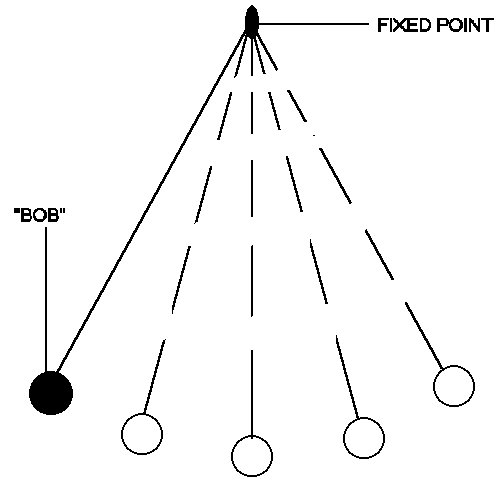 At each of the points, describe the objects
Displacement
Velocity
Acceleration
3
1
2
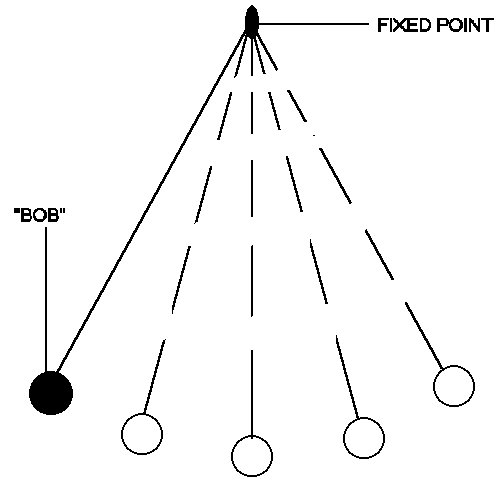 3
1
2
a
+ ω2 x
x
- A
+ A
- ω2 x
Acceleration variation of SHM
The constant k is equal to (2πf )2 or ω2 or (2π/T)2

Therefore:
	a = - (2πf )2 x        	(given on data sheet)
or
	a = - ω2 x
or
	a = - (2π/T)2 x
gradient = - ω2  or - (2πf )2
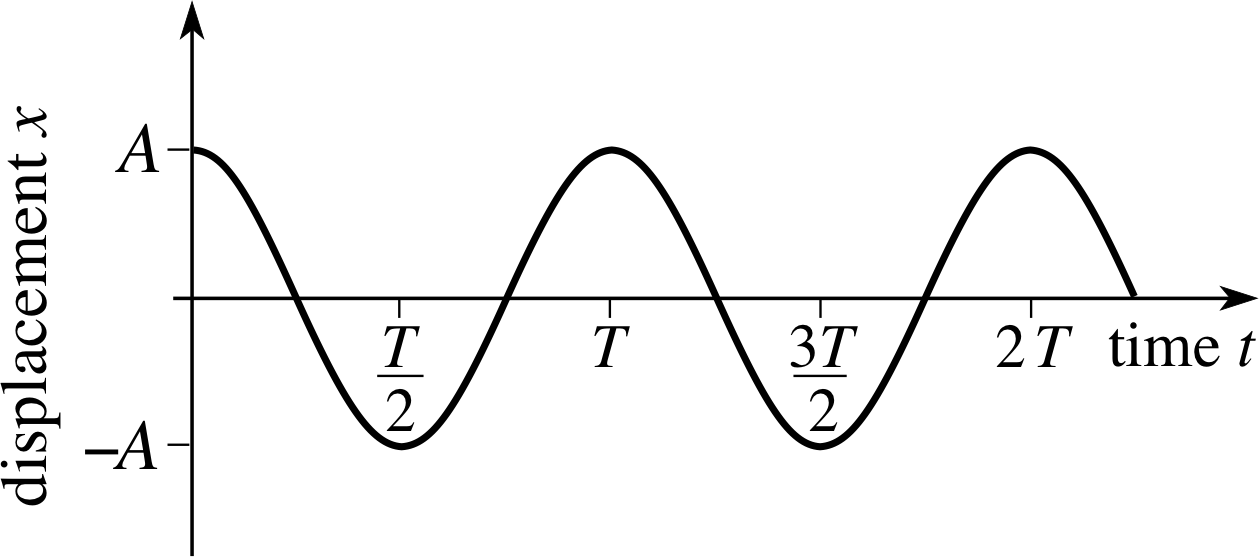 Amplitude  - maximum displacement from centre point (If there’s no friction, the amplitude is constant. This is known as free oscillation.)
Equilibrium - the centre point
Period (T) - time for one complete oscillation (s)
Frequency (f) - number of oscillations per second (Hz)
Variation of x, v and a with time
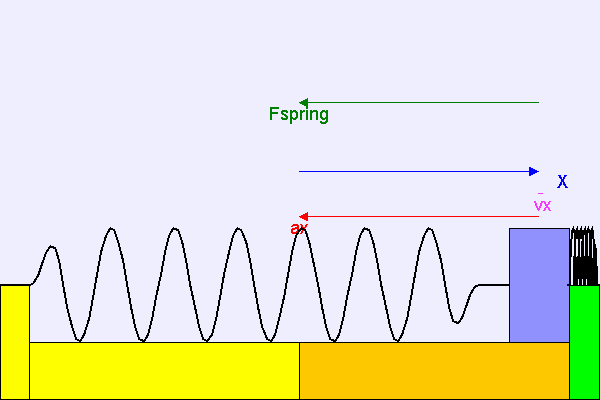 The acceleration, ax depends on the resultant force, Fspring on the mass.
Note that the acceleration ax is always in the opposite direction to the displacement, X.
+ A
- A
T/4            T/2           3T/4           T            5T/4         3T/2
SHM time graphs
x
x
v
a
time
v
a
x = A cos (2π f t)
v = - 2π f A sin (2π f t)
vmax = ± 2π f A
a = - (2π f )2 A cos (2π f t)
amax = ± (2π f )2 A
Note: 	The velocity curve is the gradient of the displacement curve 
	and the acceleration curve is the gradient of the velocity curve.
SHM summary table
A ?
B ?
C ?
D?
E ?
E ?
x
v
T/4            T/2           3T/4           T            5T/4         3T/2
v
x
acceleration is proportional to minus displacement
velocity is the gradient of displacement
SHM graph question
The graph below shows how the acceleration, a of an object undergoing SHM varies with time. Using the same time axis show how the displacement, x and velocity, v vary in time.
a
a
time
Consider a pendulum (because it’s easy to think about)
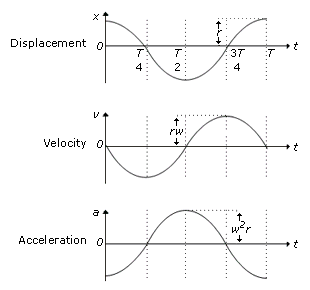 Move it across to one side and let it go.
Velocity is given by the gradient of the displacement – time graph.
Velocity is zero at maximum displacement.
Velocity is maximum at zero displacement (when gradient is steepest).
Acceleration is given by the gradient of the velocity – time graph.
Acceleration is greatest when velocity is zero (when displacement is greatest).
Acceleration is zero when displacement is zero.
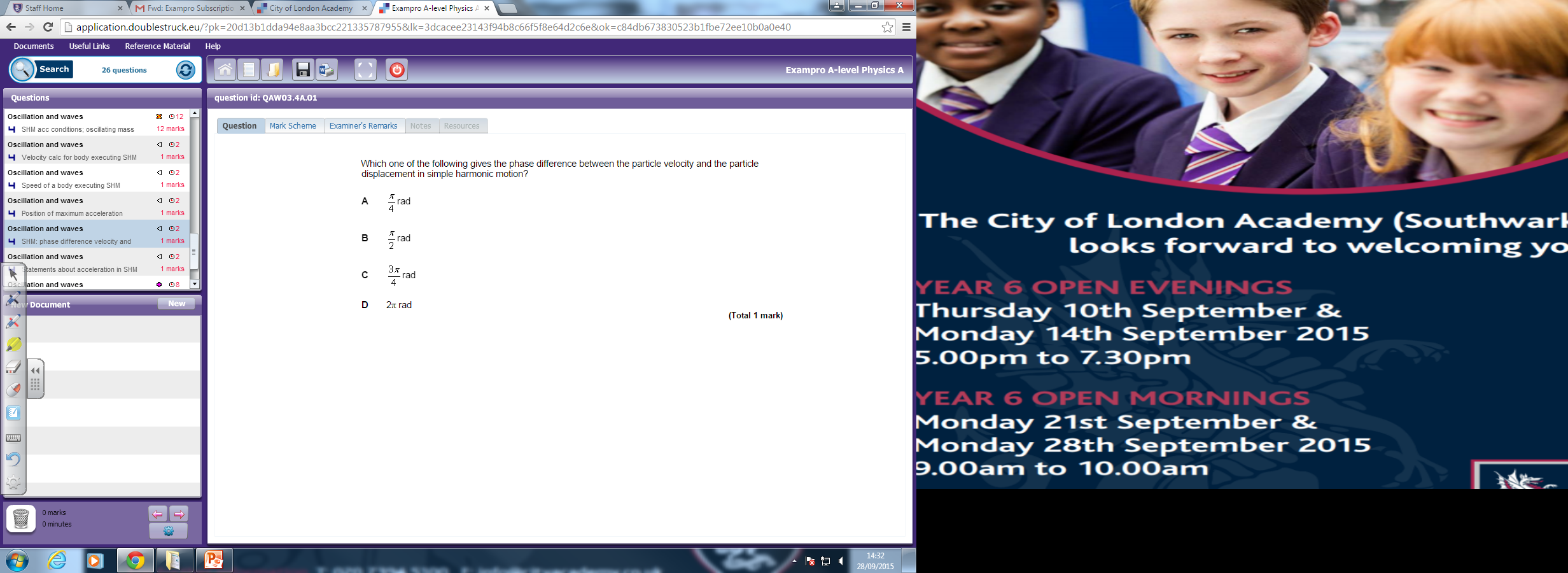 An object is undergoing simple harmonic motion (SHM) if;

The acceleration of the object is directly proportional to  its displacement from its equilibrium position.

The acceleration is always directed towards the equilibrium position.
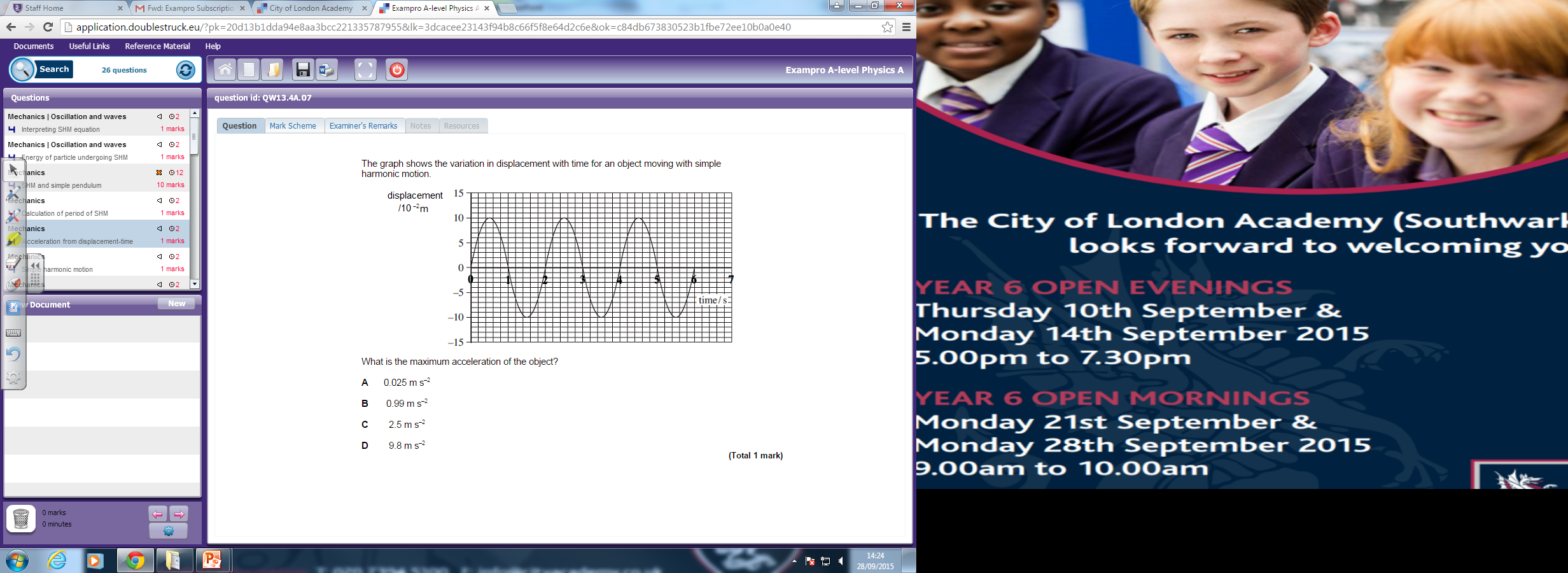 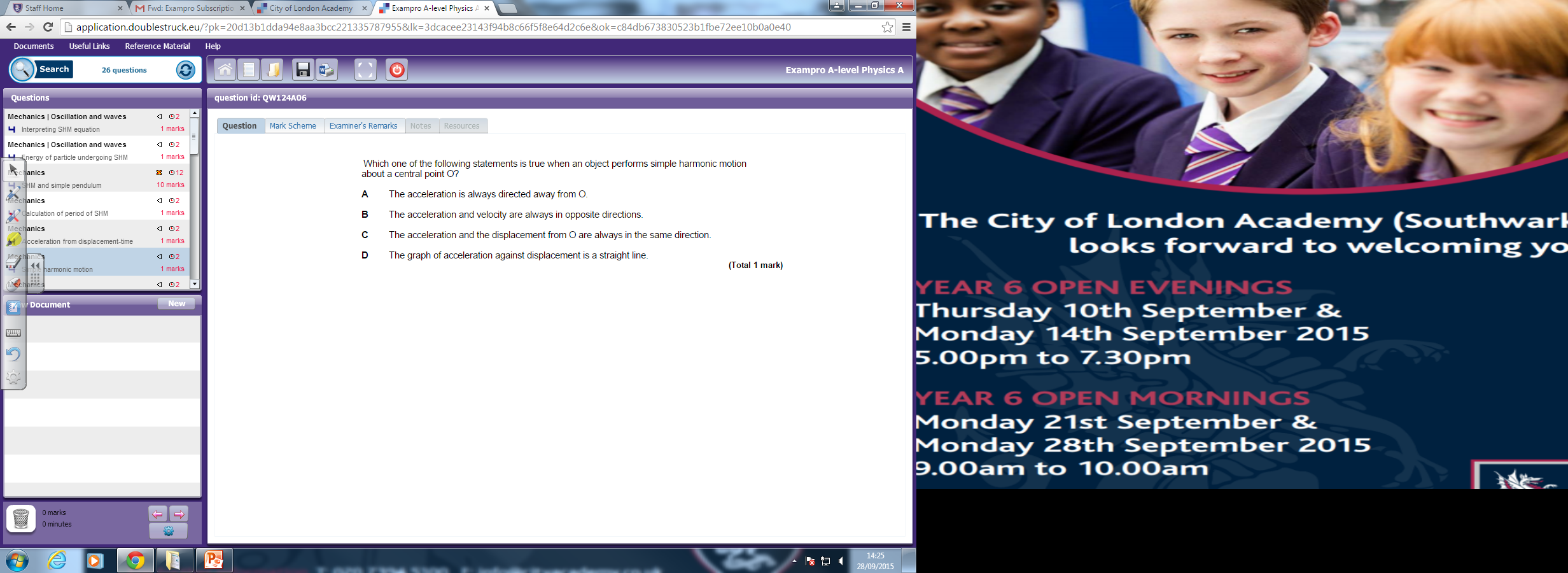 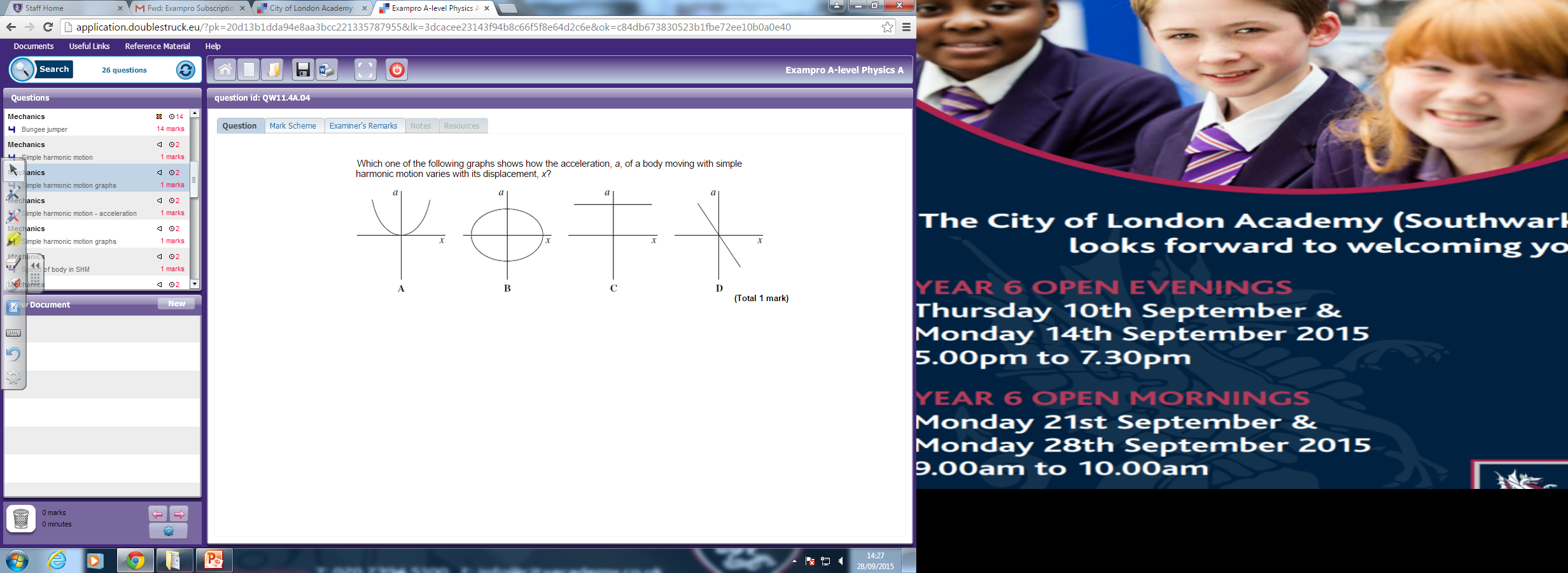 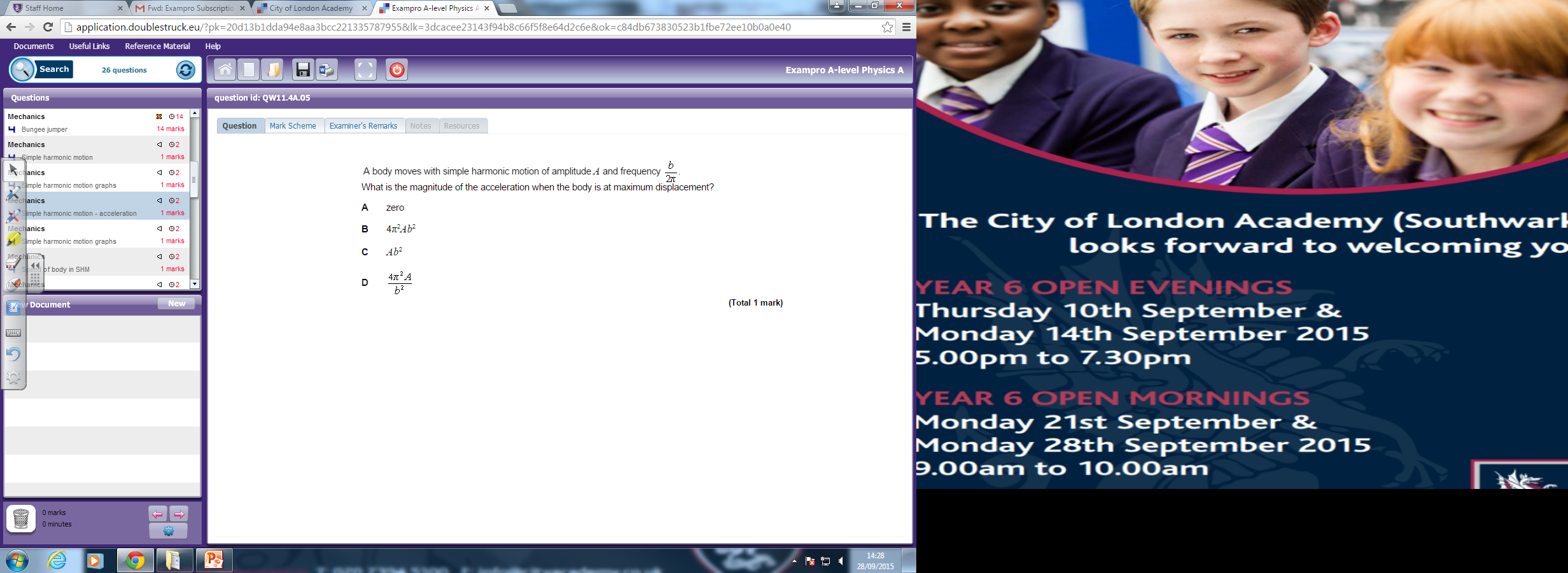 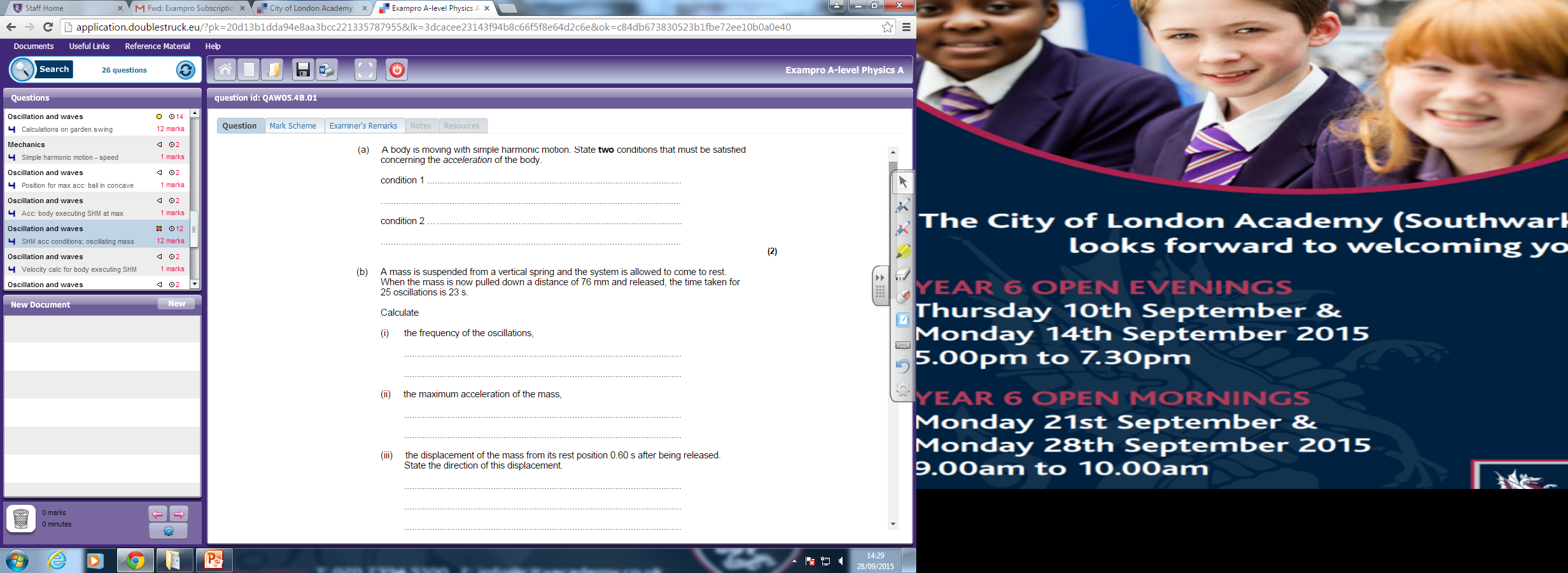 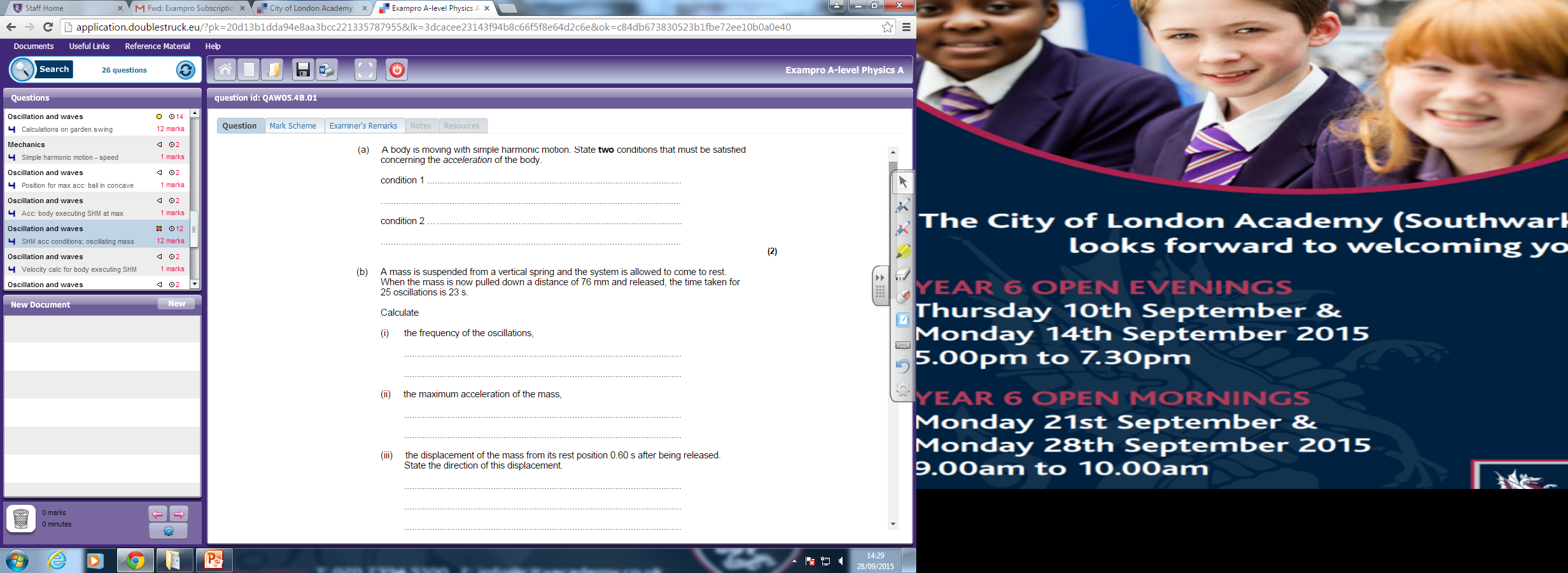 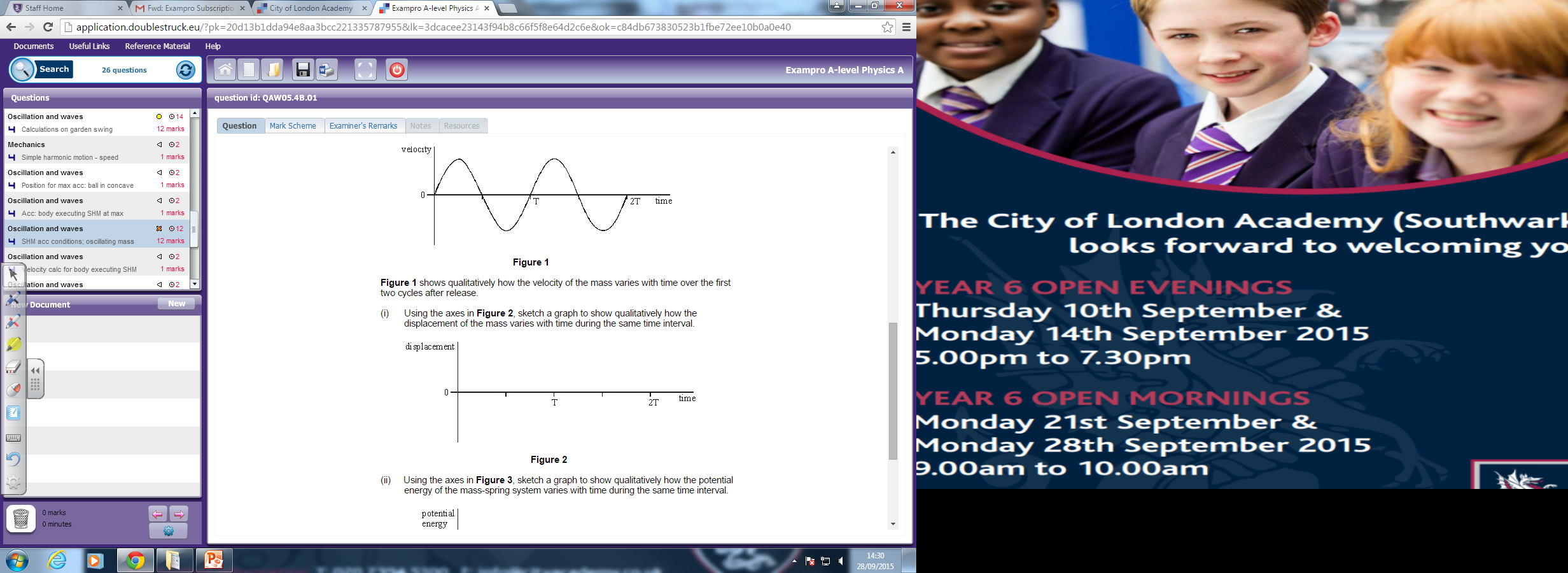 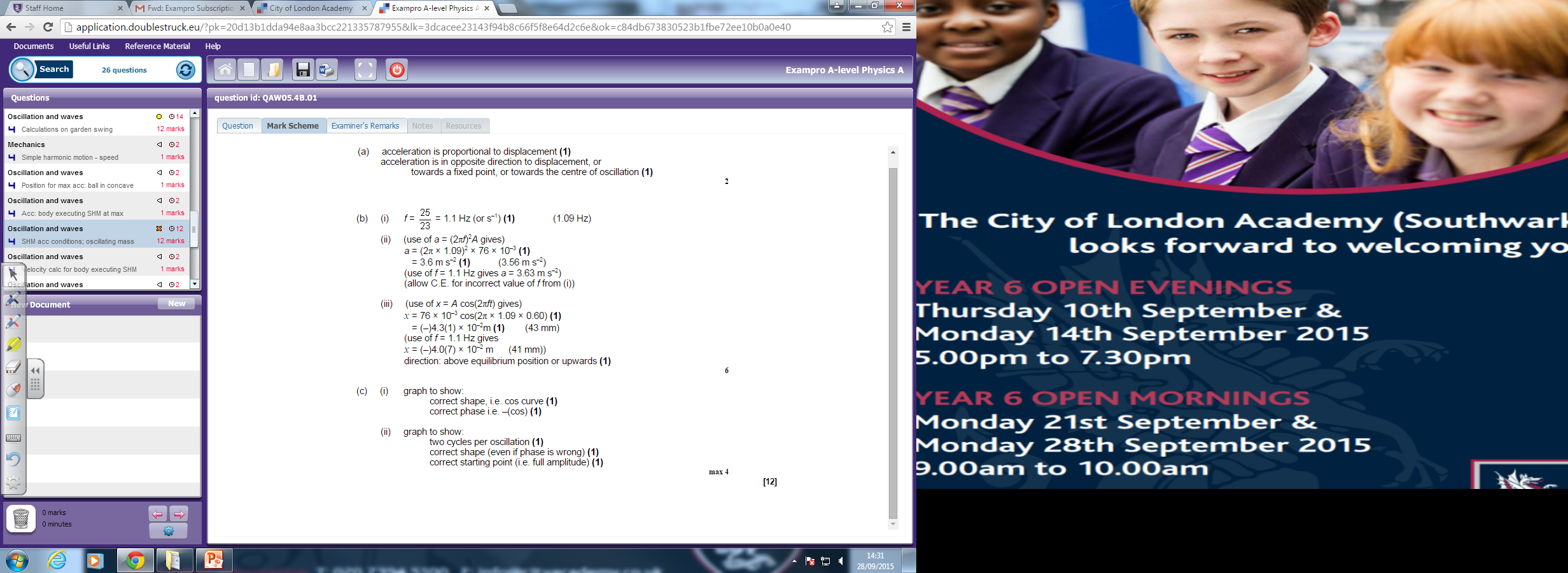 From the displacement & acceleration graphs, acceleration is always in the opposite direction to the displacement.

SHM is defined as oscillating motion where the acceleration is:
	proportional to the displacement;
	in the opposite direction to the displacement.
It can be shown that:
a = - (2f)2 x	where 	f = frequency
			x = displacement
Another thing to bear in mind is that T does not depend on A.
It can also be shown (see p39) that:
x = A cos(2ft)	where	A = amplitude
			t = time since oscillations began
			Note - 2ft must be in radians – get your calculator in
			the right mode!
The inevitable questions:
P37, qu1-4
P39, qu1-4
And, since this would be a good place to include it:
v =  2f (A2 – x2)	(See p44 for proof)
07 November 2018